Straßenübersicht Ortschaft Weißandt-Gölzau Ortsteil Gnetsch
Am Schienenweg
Dorfstraße
Pösigker Landstraße
Siedlung
Weg von Fernsdorf
Weg von Gnetsch nach Riesdorf
7	Weg von Gölzau nach Riesdorf
8	Dorfstraße Bereich B 183
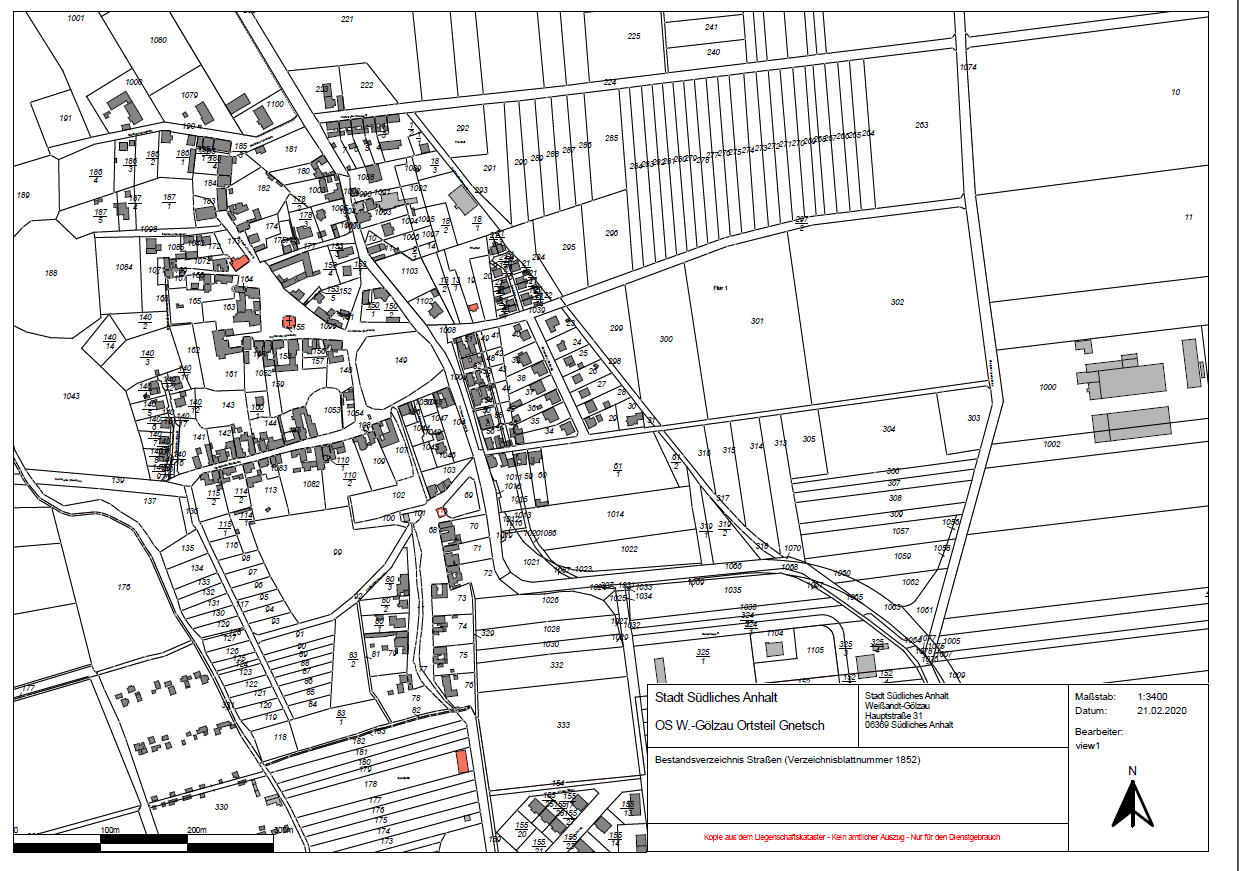 4
8
1
2
Bushaltestellen (LBW bzw. massiv)
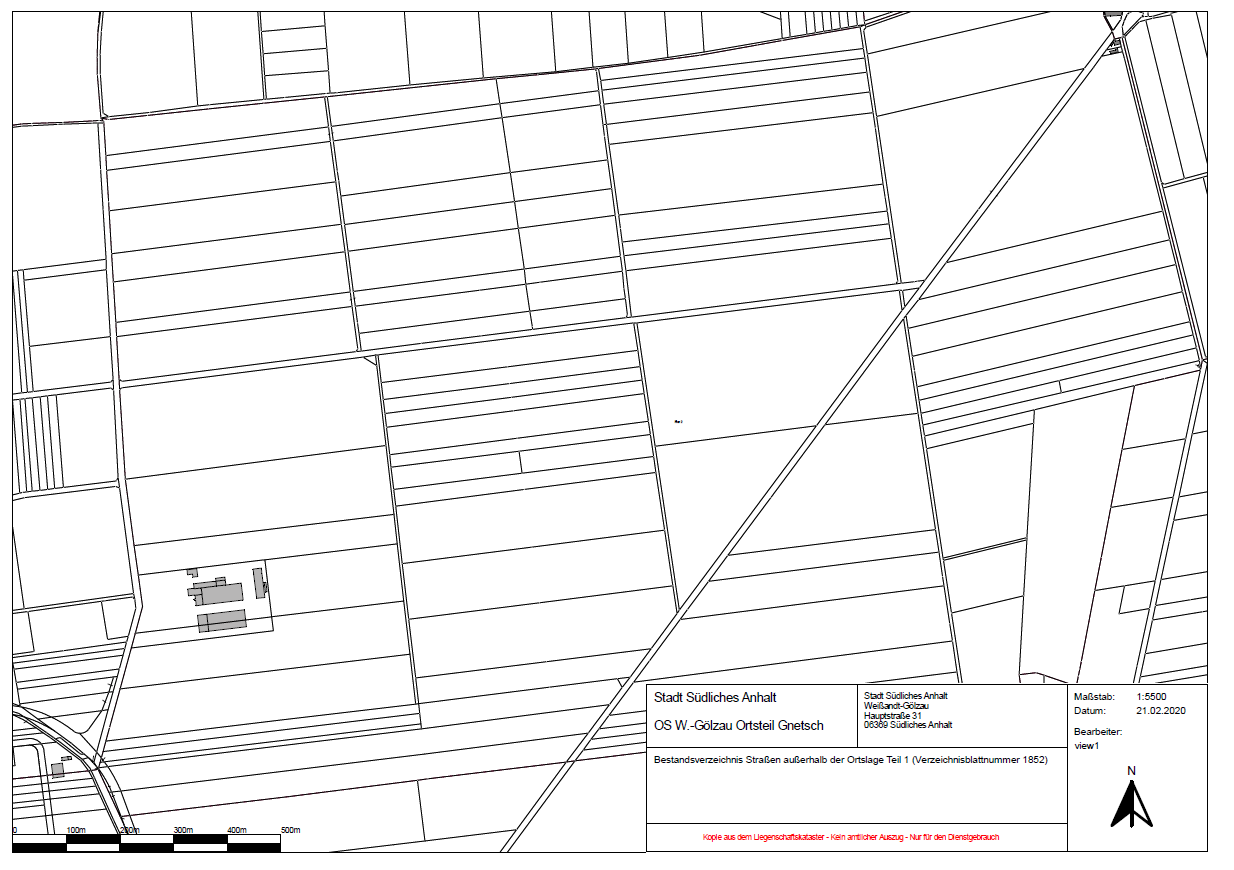 6
7
3
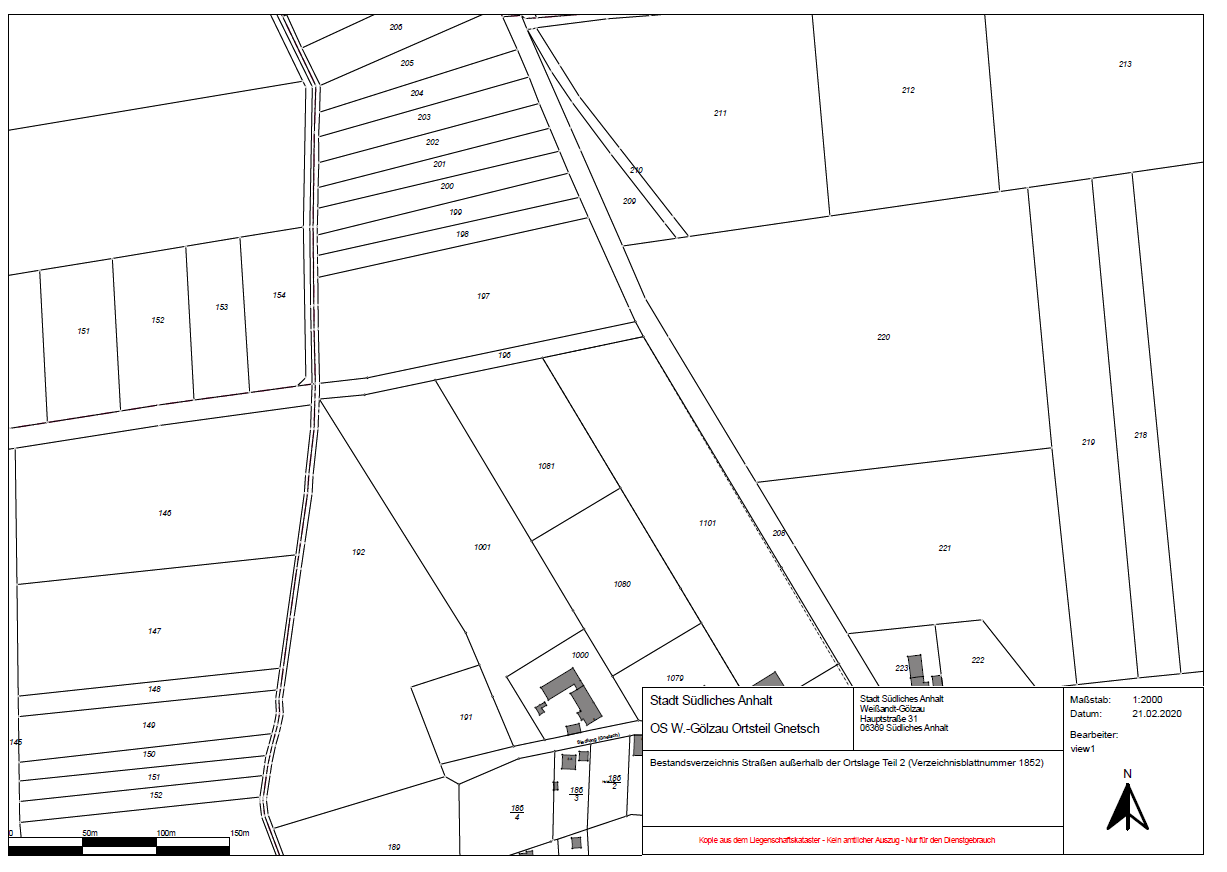 5